Харківський національний медичний університетКафедра медичної та біоорганічної хімії «Медична хімія»
Лекція № 20


Електродне потенціали та електрорушійні сили.

Лектор: доцент Петюніна В.М.
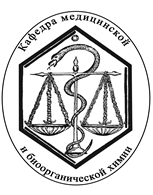 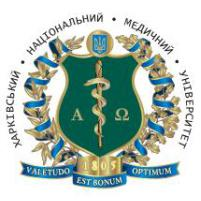 План лекції
1. Електродні потенціали й механізм їх виникнення. 
2.	Вимір електродних потенціалів. Нормальний (стандартний) електродний потенціал. Рівняння Нернста.
3.	Класифікація електродів:
	а)	електроди I роду;
	б)	електроди II роду;
	в)	електроди III роду;
	г)	мембранні електроди;
	д) 	газові електроди.
Виникнення подвійного електричного шару (ПЕШ)
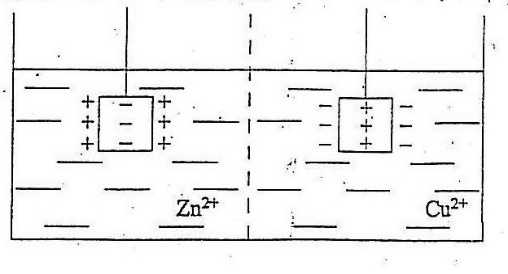 Рівняння Нернста для розрахунку електродного потенціалу
Після перетворень:




де R = 8,314 Дж/К моль; 
F – число Фарадея, 9,65·104 Кл/моль; 
Т = 298 К; n – кількість електронів; 
е0 – стандартний електродний потенціал; 
 – активність іонів (мольл); 
2,3ln = lg
Нормальний (стандартний) електродний потенціал
Абсолютне значення електродного потенціалу вимірювати неможливо, тому вимірюють різницю потенціалів між індикаторним електродом і електродом порівняння, потенціал якого умовно приймають рівним нулю. 
Як електрод порівняння використовують стандартний водневий електрод. Електродним потенціалом (відносним потенціалом) називається величина Е.Р.С. гальванічного елемента, що складається з електрода визначення і електрода порівняння – стандартного водневого електрода:
Pt(H2)|H+ ||Me+|Me.
ан+ = 1    аMe+ =1

Е. Р. С. цього ланцюга:

Так як, e0(водневого) = 0, де
Величини
Стандартних
Електродних 
Потенціалів
Електроди I роду
Електроди І-го роду – металеві електроди: платівка металу занурена в розчин власної солі: Ме/Меn+. 
Електродний процес:
Me0 – nē → Men+	
Men+ + nē → Me0
Розрахунок електродного потенціалу за рівнянням Нернста:
Електроди ІІ-го роду
Електроди ІІ-го роду - метал, покритий важко розчинною сіллю цього металу та занурений у розчин солі з однойменним аніоном: 
Ме, МеА|Аn–
Каломельний: Hg, Hg2Cl2|KCl (нас.);
Хлоросрібний: Ag, AgCl|KCl (нас.).
Електродні реакції (відповідно):
Hg2Cl2 +2ē → 2Hg0 + 2Cl–
AgCl + ē → Ag0 + Cl–


Якщо врахувати, що електроди, занурені в насичений розчин KCl, тобто 
[Cl–] = const, то екал. = const = 0,248 В, ехс.=0,222 В.
Електроди ІІІ роду (редокс-електроди).
Електроди ІІІ роду (редокс-електроди).
Хінгідронний електрод – складний окисно-відновний електрод, в насиченому розчині якого міститься еквімолярна суміш хінону і гідрохінону.
Хінон і гідрохінон беруть участь в окисно-відновній рівновазі, від якої залежить потенціал  Рt пластини,  зануреної у розчин:




Схема електроду: Pt|Hхг+.
eхг = е0хг – 0,059pH, е0хг = 0,7 В, ех.г=0,7-0,059рН
Хінонні й гідрохінонні структури дуже часто зустрічаються в живій клітині (вітамін Е, К, кофермент Q).
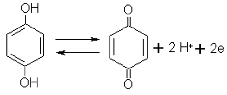 Мембранні електроди.
Іоноселективні електроди (ІСЕ) – електроди робота яких ґрунтується на виникненні мембранних потенціалів. 
Бувають скляними, твердо- і рідиннофазними і т. д.
Основою ІСЕ є напівпроникна мембрана, яка має селективну іонну провідність. З їх допомогою можна визначити вміст Na+, K+, Mg2+, Cl–, Cu2+ та інших іонів. 
Переваги:
1) дозволяє визначити активну концентрацію іонів на тлі їх загальної концентрації;
2) проводити вимірювання у непрозорих, мутних і забарвлених середовищах, навіть у в’язких пастах; при цьому виключаються тривалі, трудомісткі операції фільтрування, дистиляції та екстрагування;
3) охоплює широкий діапазон вимірів: інтервал визначення активності іонів в різних природних і промислових об'єктах, може бути від декількох моль/л до 10–6 моль/л. Об'єм розчину необхідний для аналізу від 0,05-0,1 мл.
Схема роботи іоноселективного електроду:
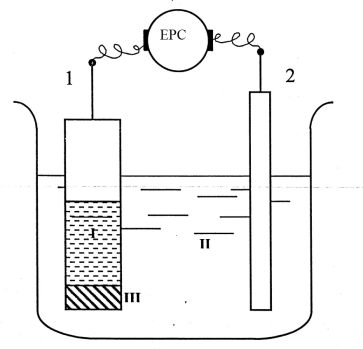 1 – внутрішній електрод порівняння; 
2 – електрод порівняння; 
І – стандартний розчин; 
ІІ – розчин, який досліджується; 
ІІІ – іон селективна мембрана
Скляний електрод
1 – срібна пластина, покрита хлоридом срібла;
2 – буферний розчин.
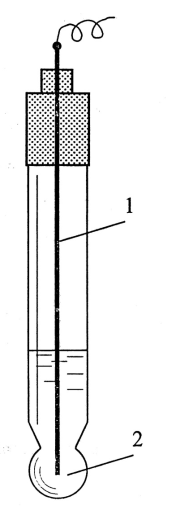 Скло│ Н+
Н+(р-н) + Na+(скло) ↔ Н+(скло) + Na+(р-н)
Переваги: 
1) не чутливі до ОВР; 
2) не адсорбують білка; 
3) індиферентні до ПАР;
4) дозволяють працювати в широкому інтервалі значень рН 1÷12;
5) при зміні рН за допомогою скляного електроду в розчин не вводяться сторонні речовини, що особливо цінно при біохімічних дослідженнях, а також при дослідженні каламутних і забарвлених розчинів.
Водневий електрод (газовий)
Н2 (газ) ↔ 2Н+ + 2ē
Стандартний водневий електрод записується наступним чином:
Pt(H2)|H+
при
= 101,3 кПа;
= 1 моль/л;
= –0,059pH
Сурмяний електрод
Сурм'яний електрод – металооксидний
Схема електроду: Sb, Sb2O3|H+ .
Електродна реакція: Sb2O3 + 6H+ → 2Sb3+ + 3H2O
Потенціал залежить тільки від Н+: